Graphing Geometric Figures and Transformations
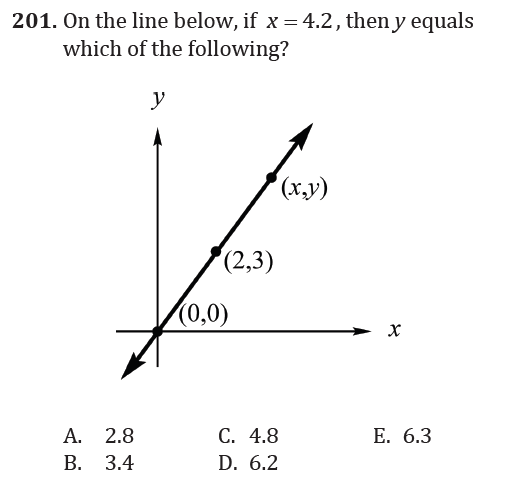 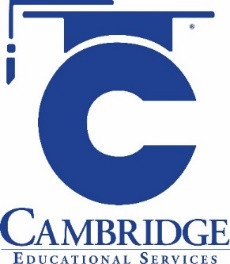 Comprehend, analyze, and apply information in coordinate graphs. Solve problems involving multiple concepts. 
Level: Advanced Skill Group: Algebra/Functions
Graphing Geometric Figures and Transformations
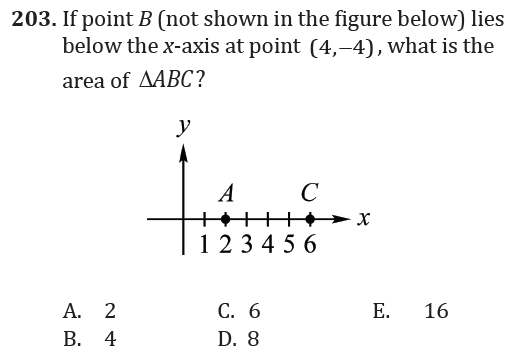 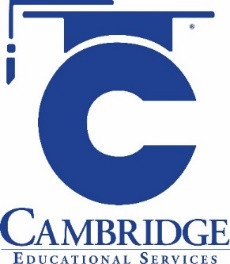 Comprehend, analyze, and apply information in coordinate graphs. Solve problems involving multiple concepts. 
Level: Advanced Skill Group: Algebra/Functions
Graphing Geometric Figures and Transformations
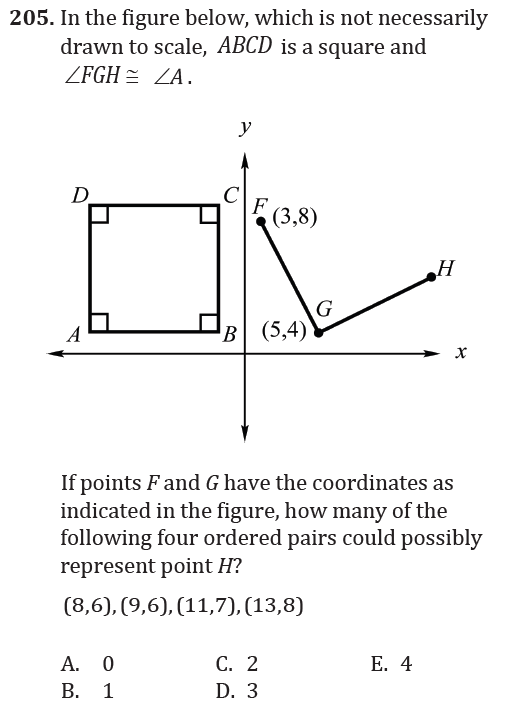 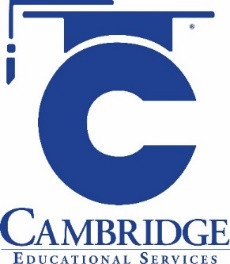 Comprehend, analyze, and apply information in coordinate graphs. Solve problems involving multiple concepts. 
Level: Advanced Skill Group: Algebra/Functions
Graphing Geometric Figures and Transformations
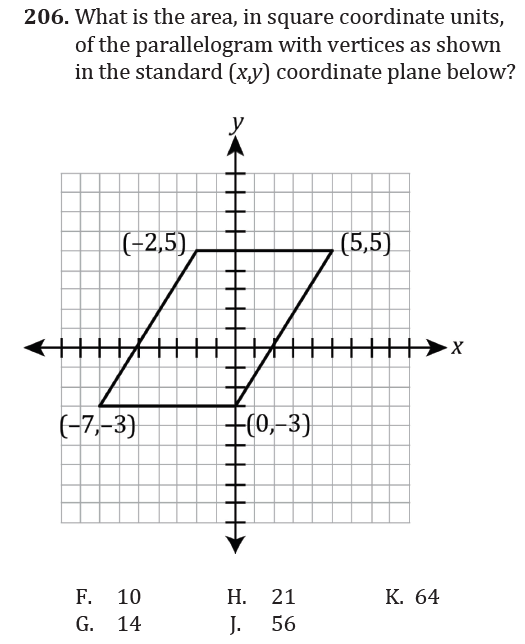 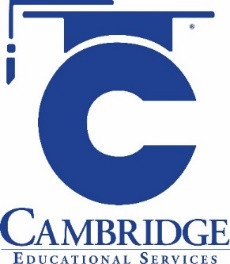 Comprehend, analyze, and apply information in coordinate graphs. Solve problems involving multiple concepts. 
Level: Advanced Skill Group: Algebra/Functions
Graphing Geometric Figures and Transformations
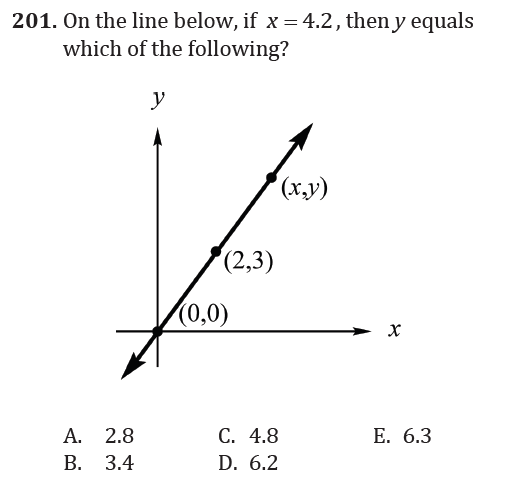 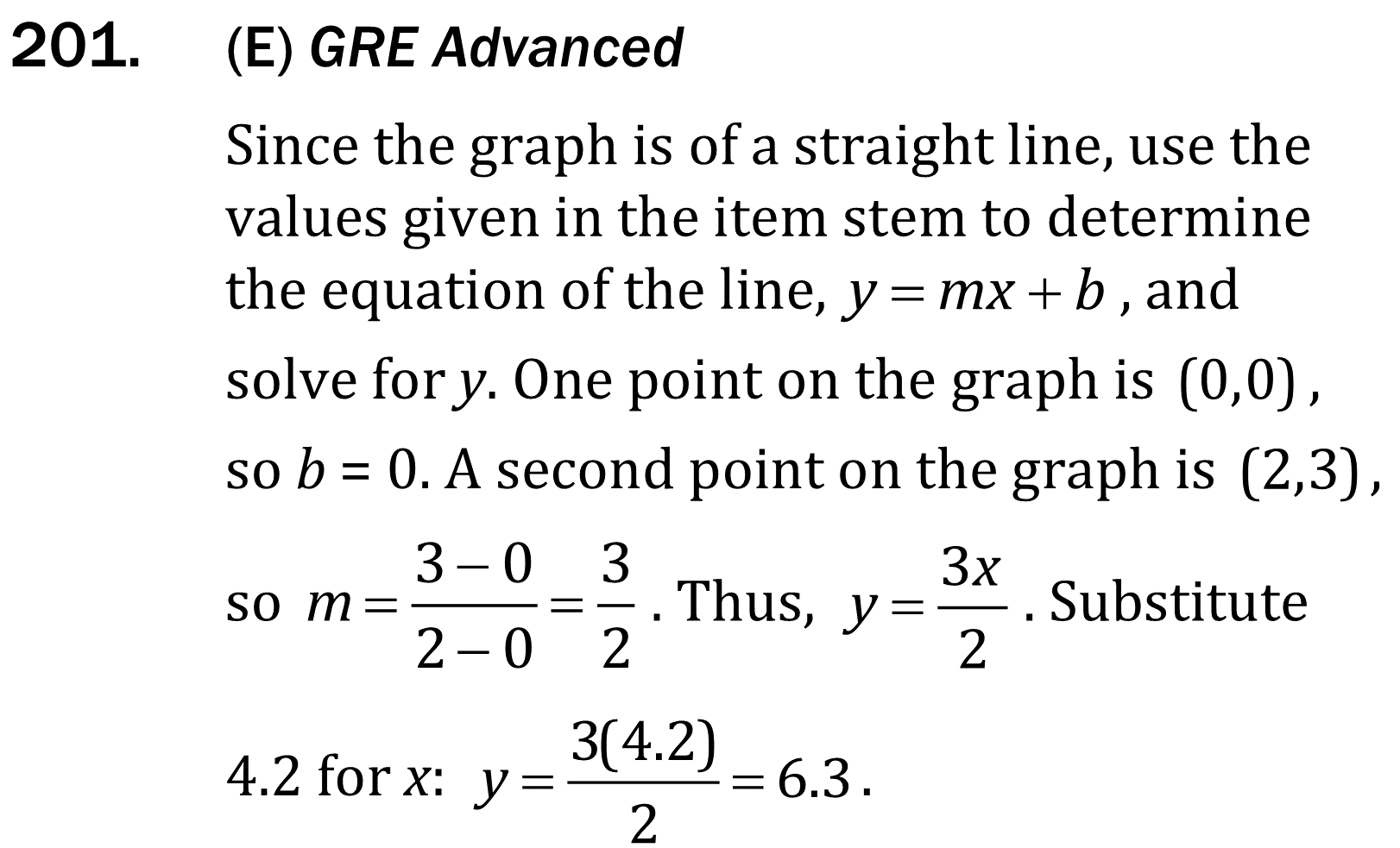 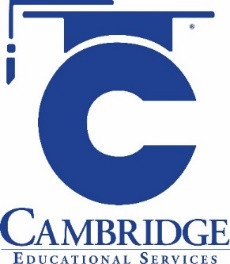 Comprehend, analyze, and apply information in coordinate graphs. Solve problems involving multiple concepts. 
Level: Advanced Skill Group: Algebra/Functions
Graphing Geometric Figures and Transformations
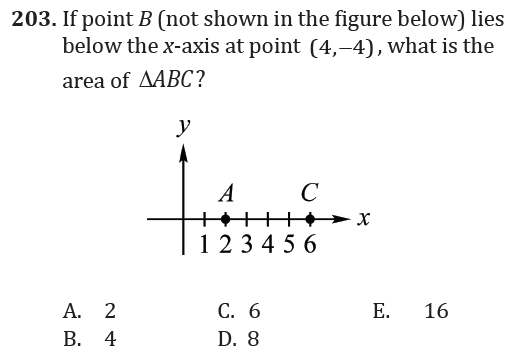 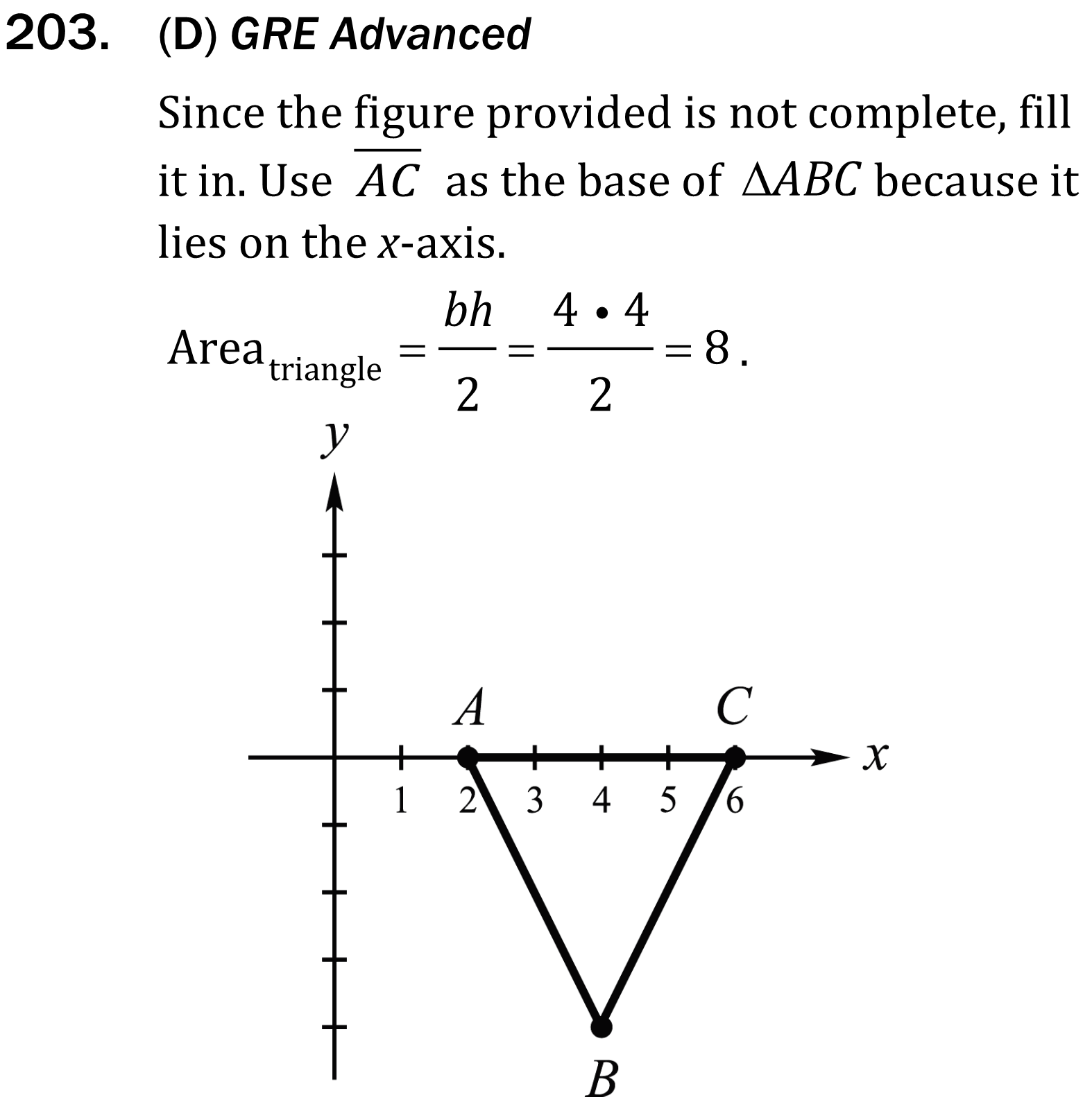 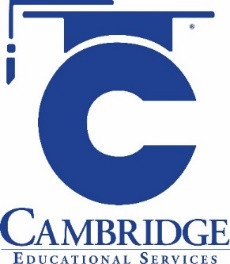 Comprehend, analyze, and apply information in coordinate graphs. Solve problems involving multiple concepts. 
Level: Advanced Skill Group: Algebra/Functions
Graphing Geometric Figures and Transformations
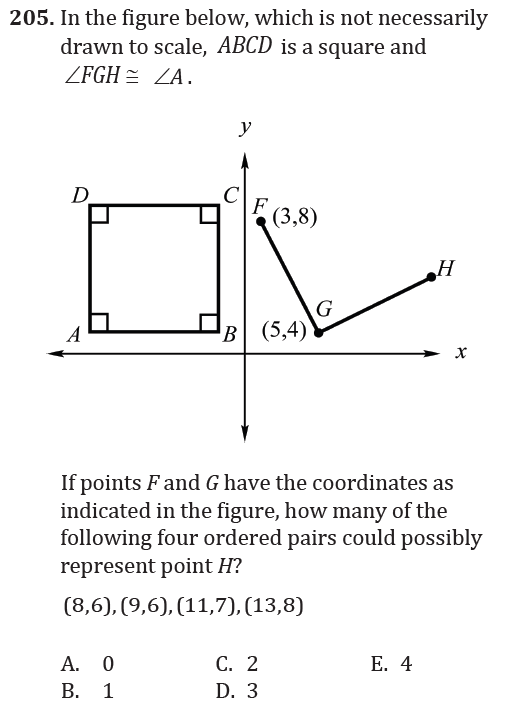 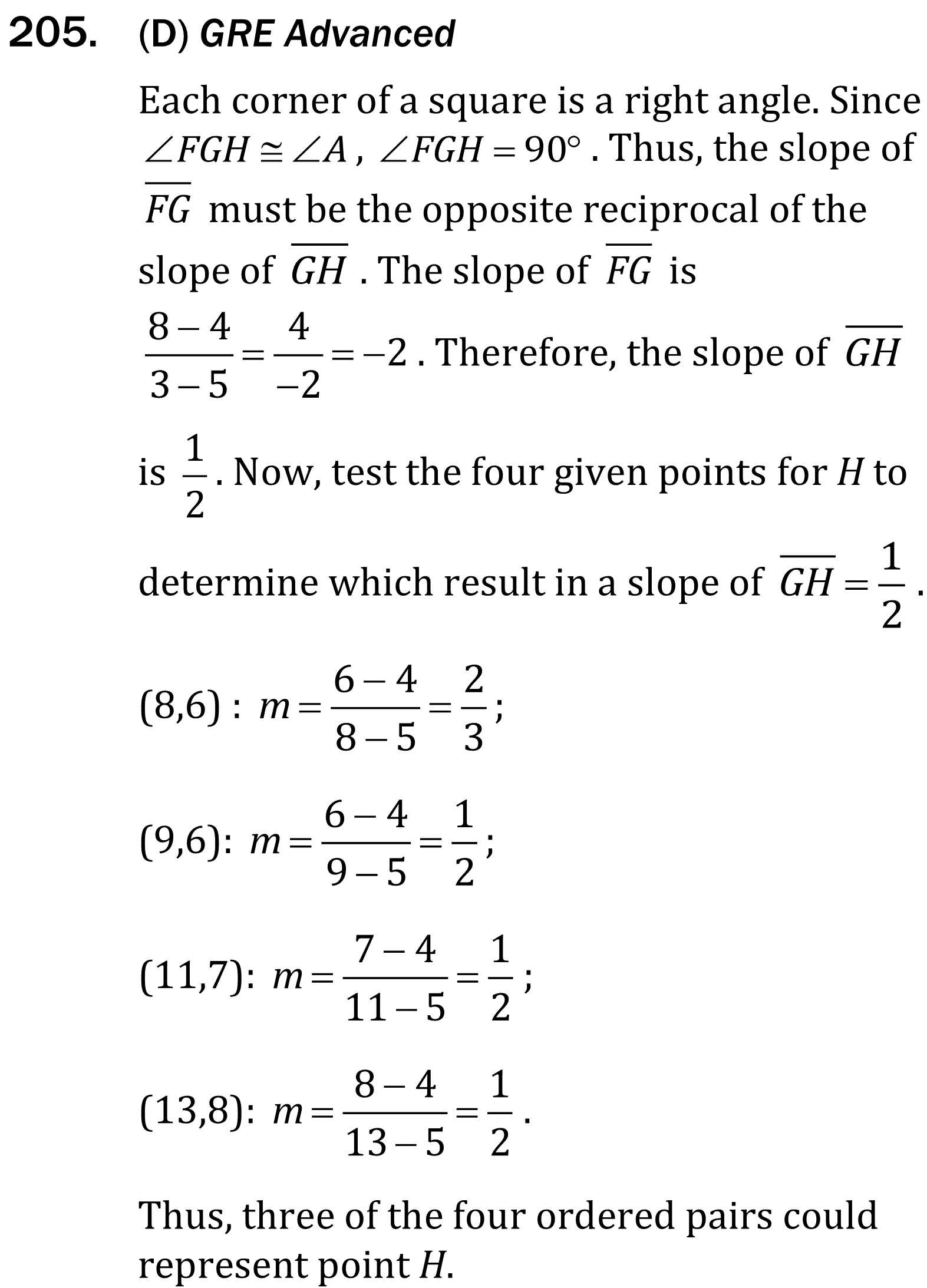 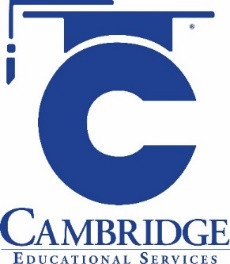 Comprehend, analyze, and apply information in coordinate graphs. Solve problems involving multiple concepts. 
Level: Advanced Skill Group: Algebra/Functions
Graphing Geometric Figures and Transformations
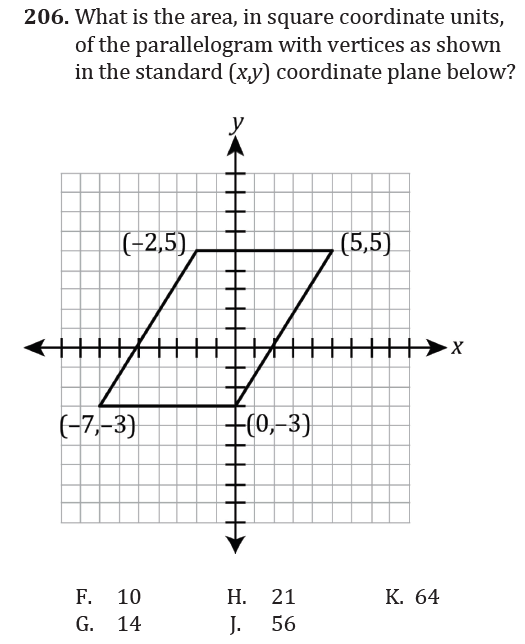 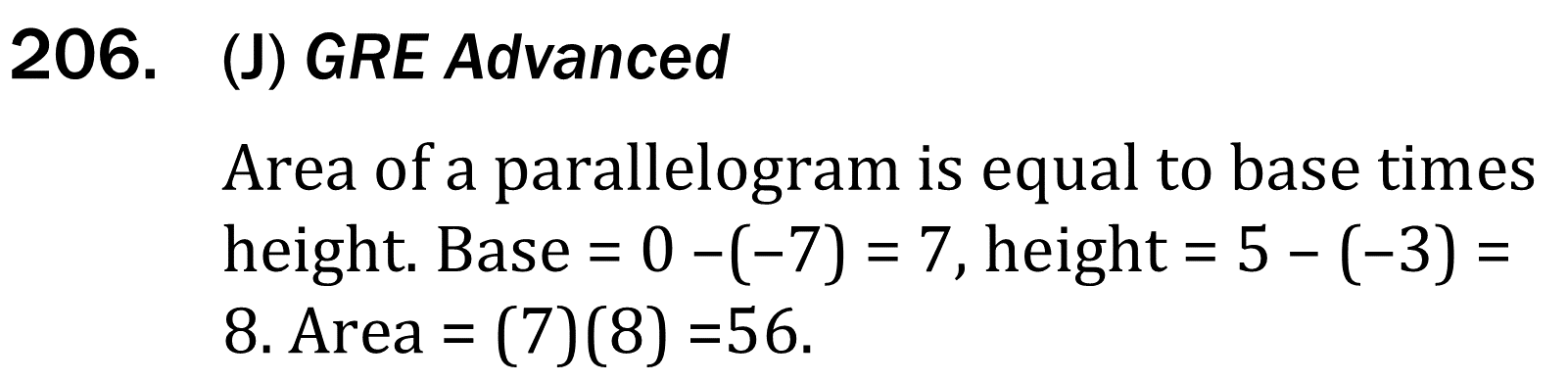 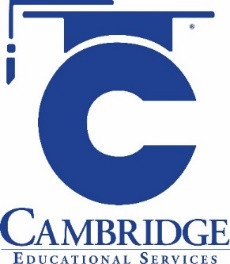 Comprehend, analyze, and apply information in coordinate graphs. Solve problems involving multiple concepts. 
Level: Advanced Skill Group: Algebra/Functions